Сетевая безопасность
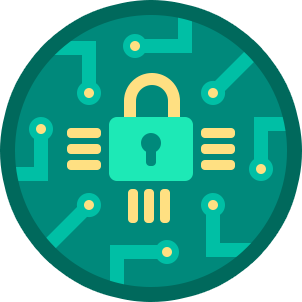 Урок 3
Активные сетевые атаки
DOS-атаки. Arp-Spoofing. DHCP-Spoofing. DNS-spoofing. MITM. Sslstrip. sslsplit.
Вопросы по домашней работе
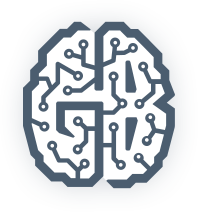 План урока
Активные атаки.
Типовые MITM-атаки.
Arp-spoofing.
Dns-spoofing.

К концу урока мы познакомимся с сетевыми атаками MITM.
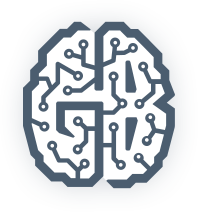 DOS-атаки
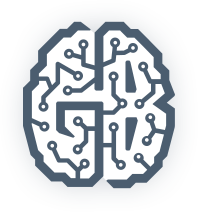 DOS-атаки
DoS — Denial of Service;
DDoS — Distributed Denial of Service.
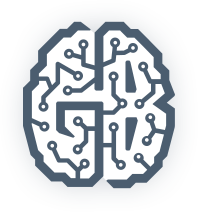 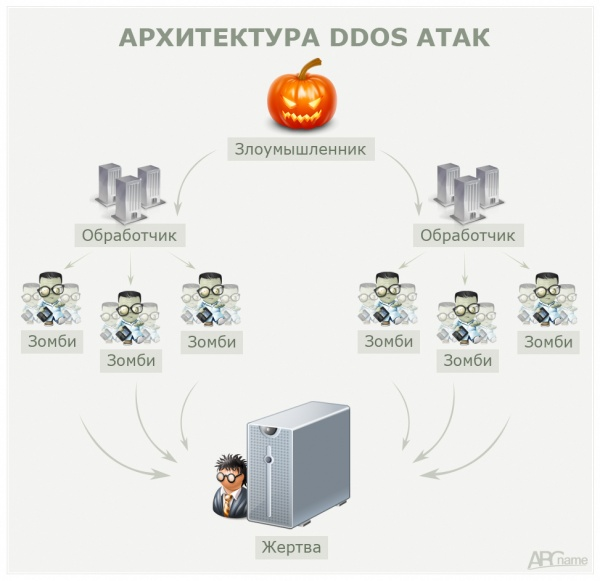 DOS-атаки
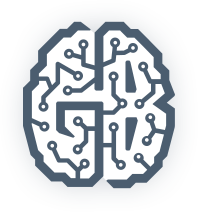 DOS-атаки
1.  Шторм ложных TCP-запросов на создание соединения.2. UDP flood.3. Ложные DHCP-клиенты.
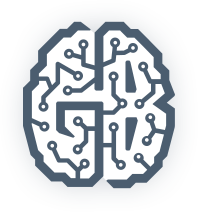 DOS-атаки
4. Smurf-атака.5. Изменение конфигурации или состояния узла.6. Атаки, использующие ошибки реализации сетевых служб.
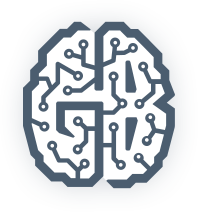 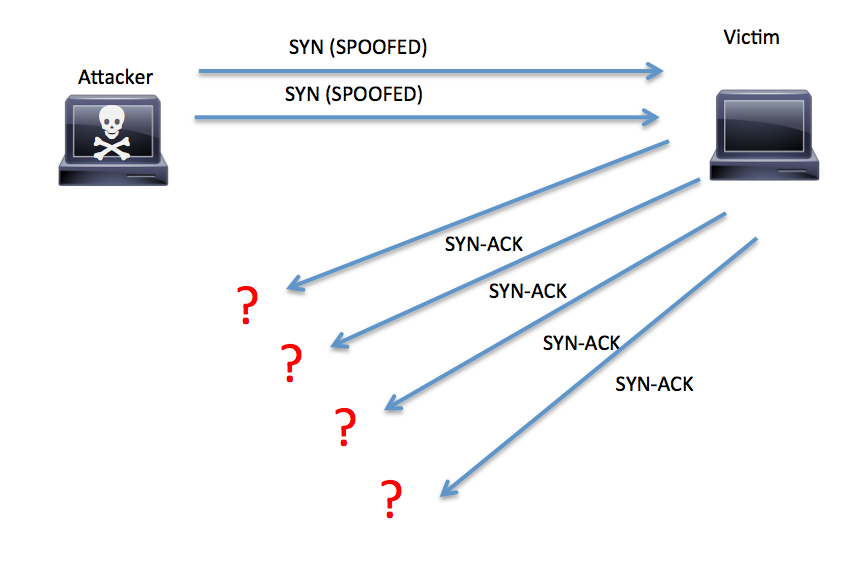 SYN-flood
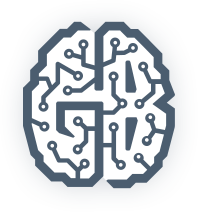 Smurf-атака (ICMP-flood)
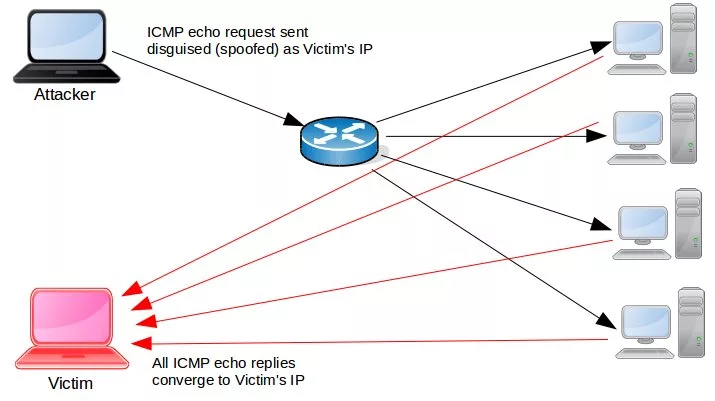 Широковещательный ICMP с поддельным адресом отправителя жертвы
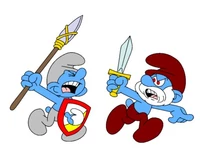 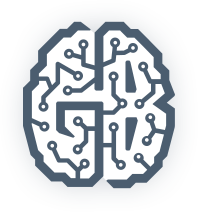 MITM
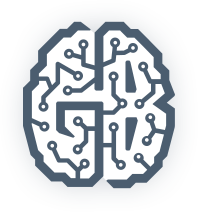 Сетевые атаки
1.  Arp-spoofing.2. DHCP-spoofing.3. DNS-spoofing.
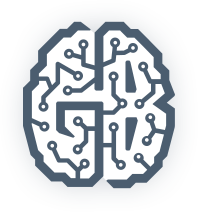 Arp spoofing
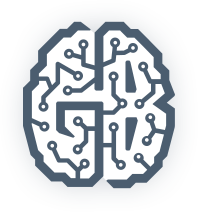 Arp spoofing
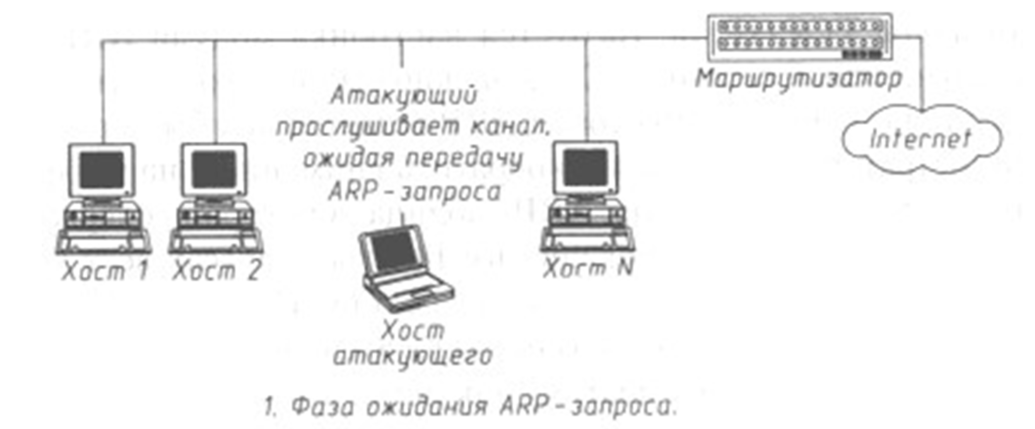 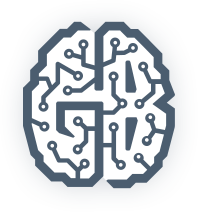 Arp spoofing
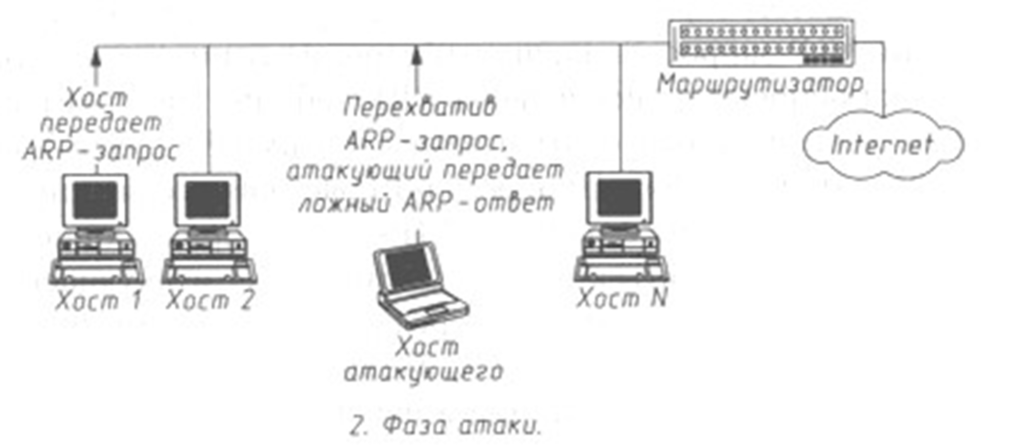 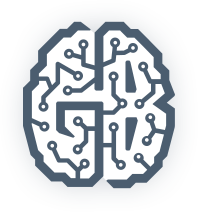 Arp spoofing
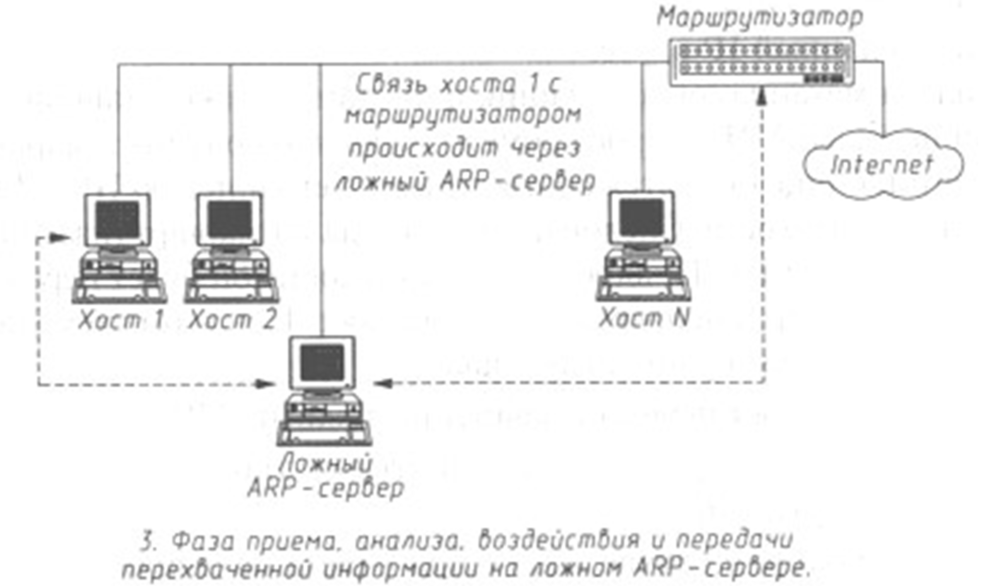 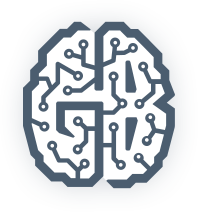 Arp spoofing
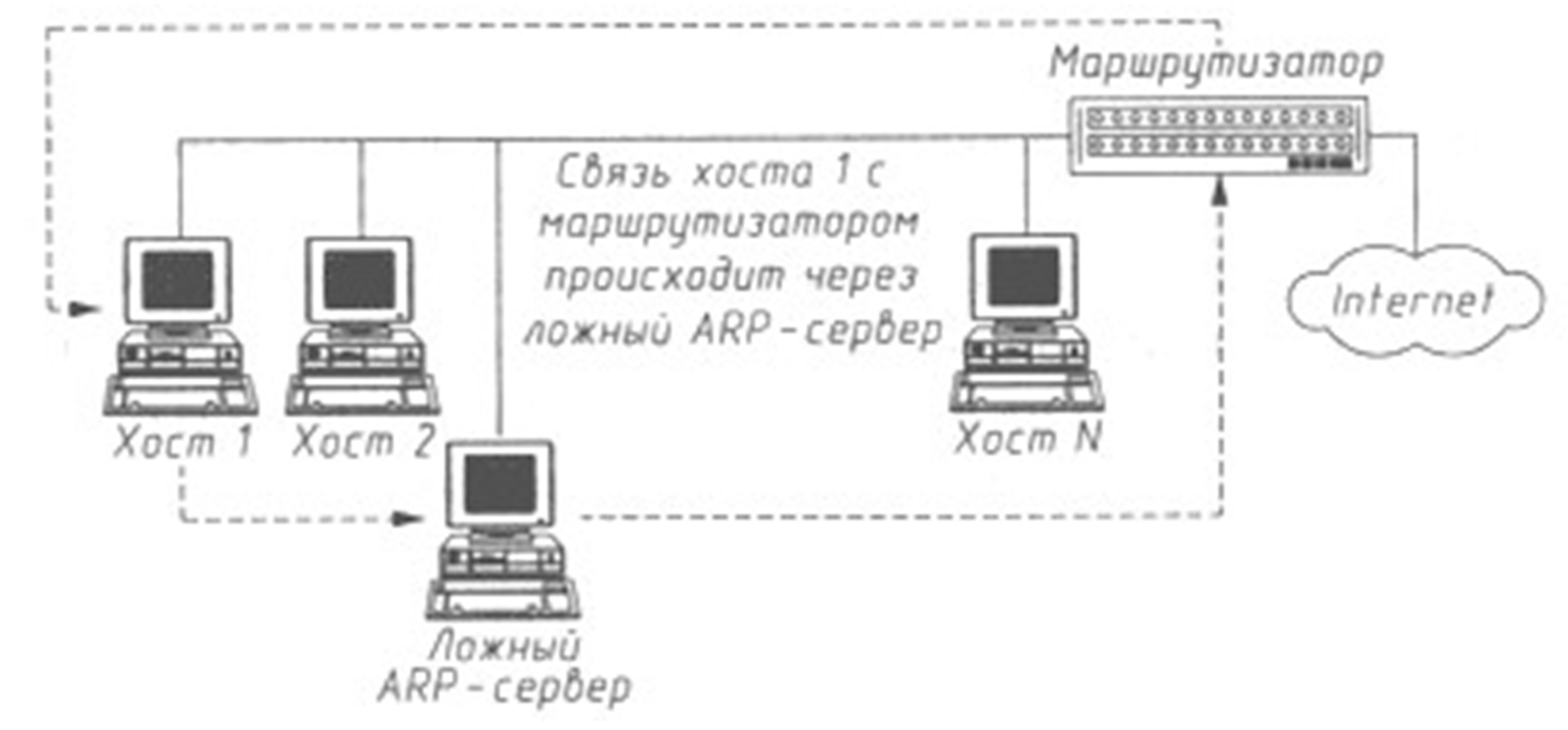 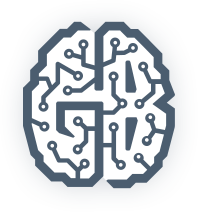 Arp spoofing
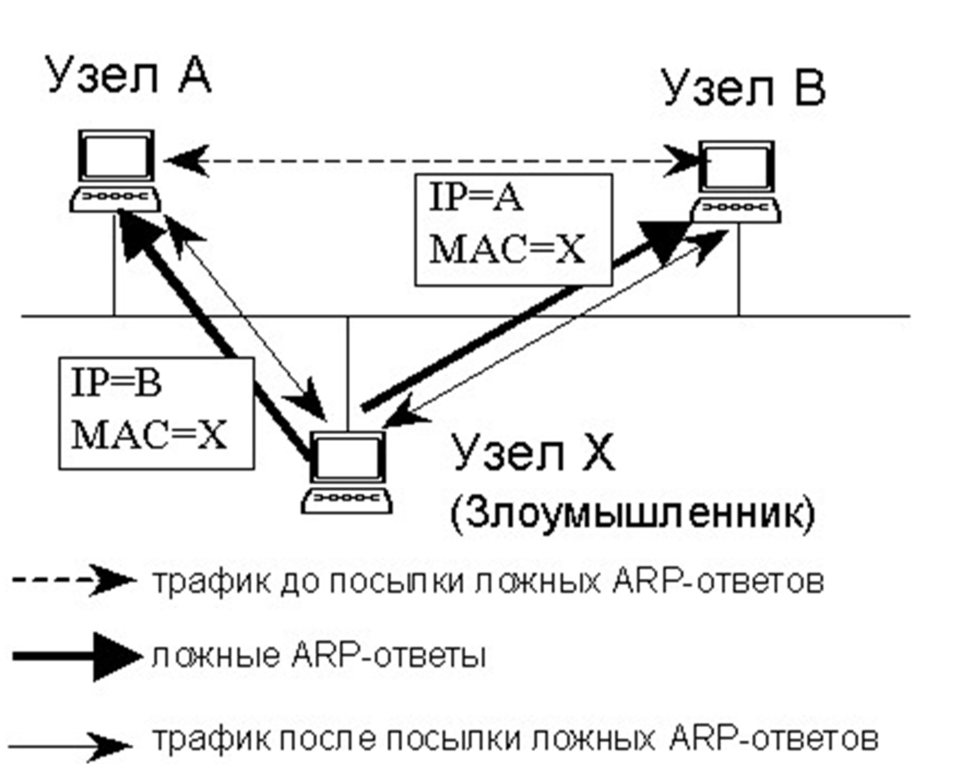 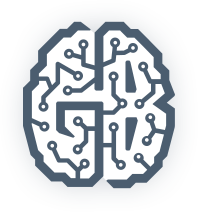 Атака на RIP
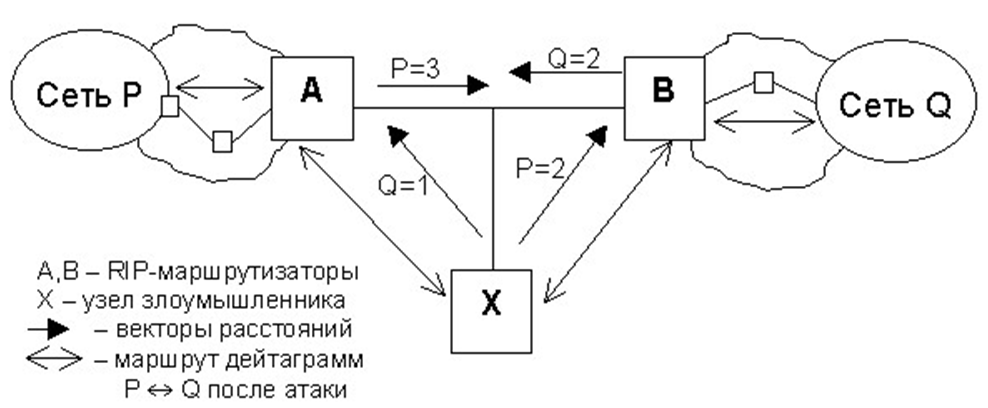 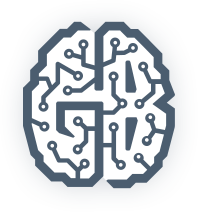 Атаки на SSL
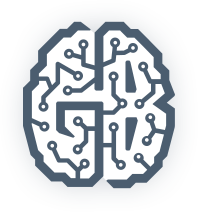 SSLSTRIP
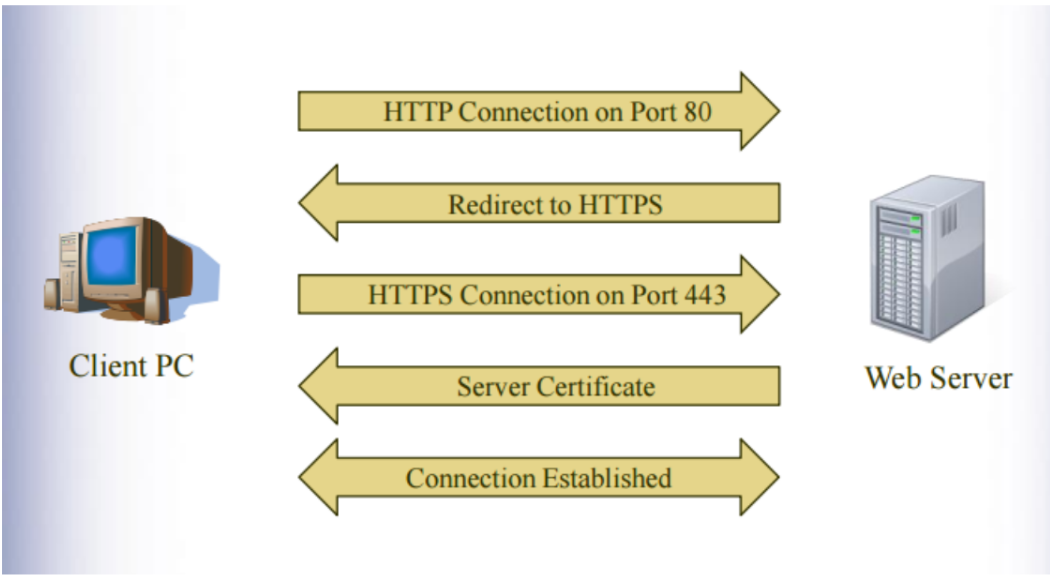 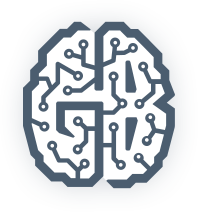 SSLSTRIP
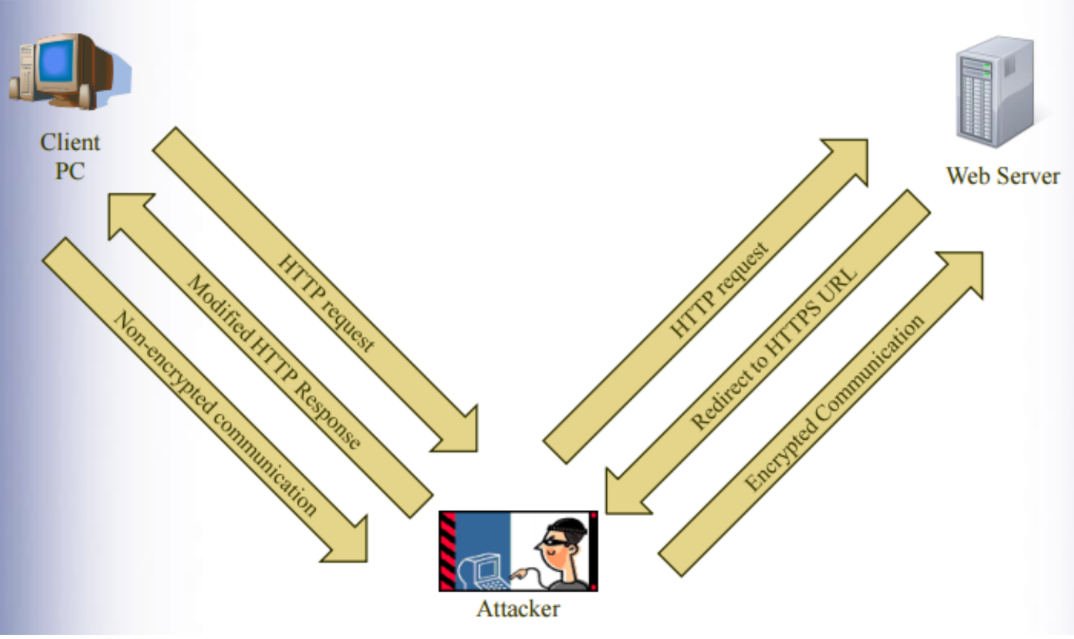 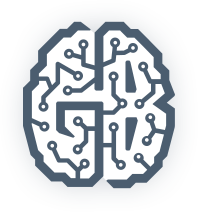 SSLSTRIP
Защита:
HSTS (на 100 % не гарантирует);
HTTPS Everywhere.
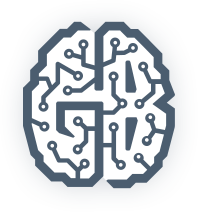 SSLSPLIT
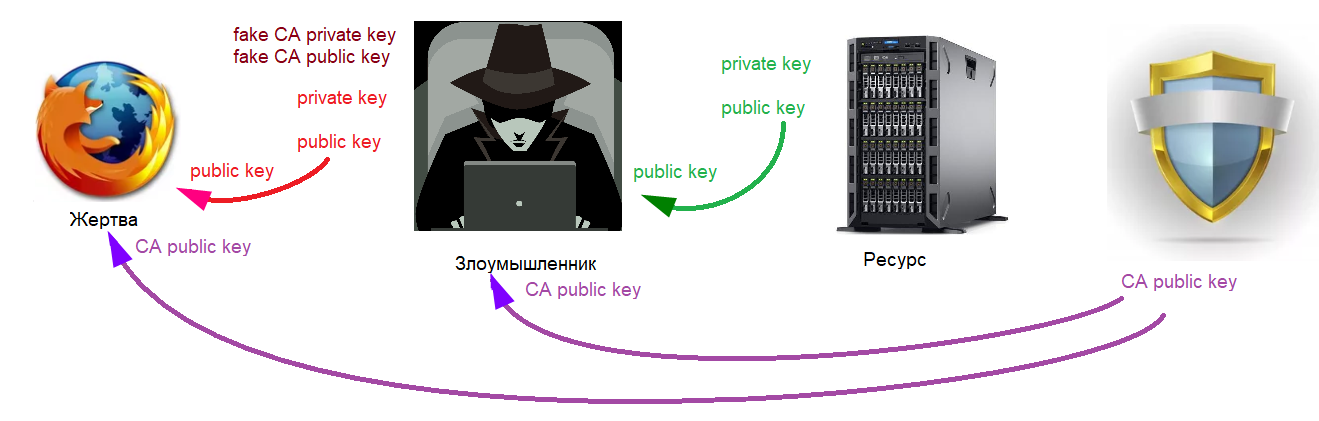 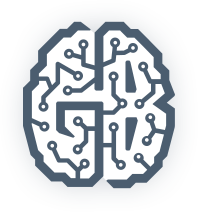 SSLSPLIT
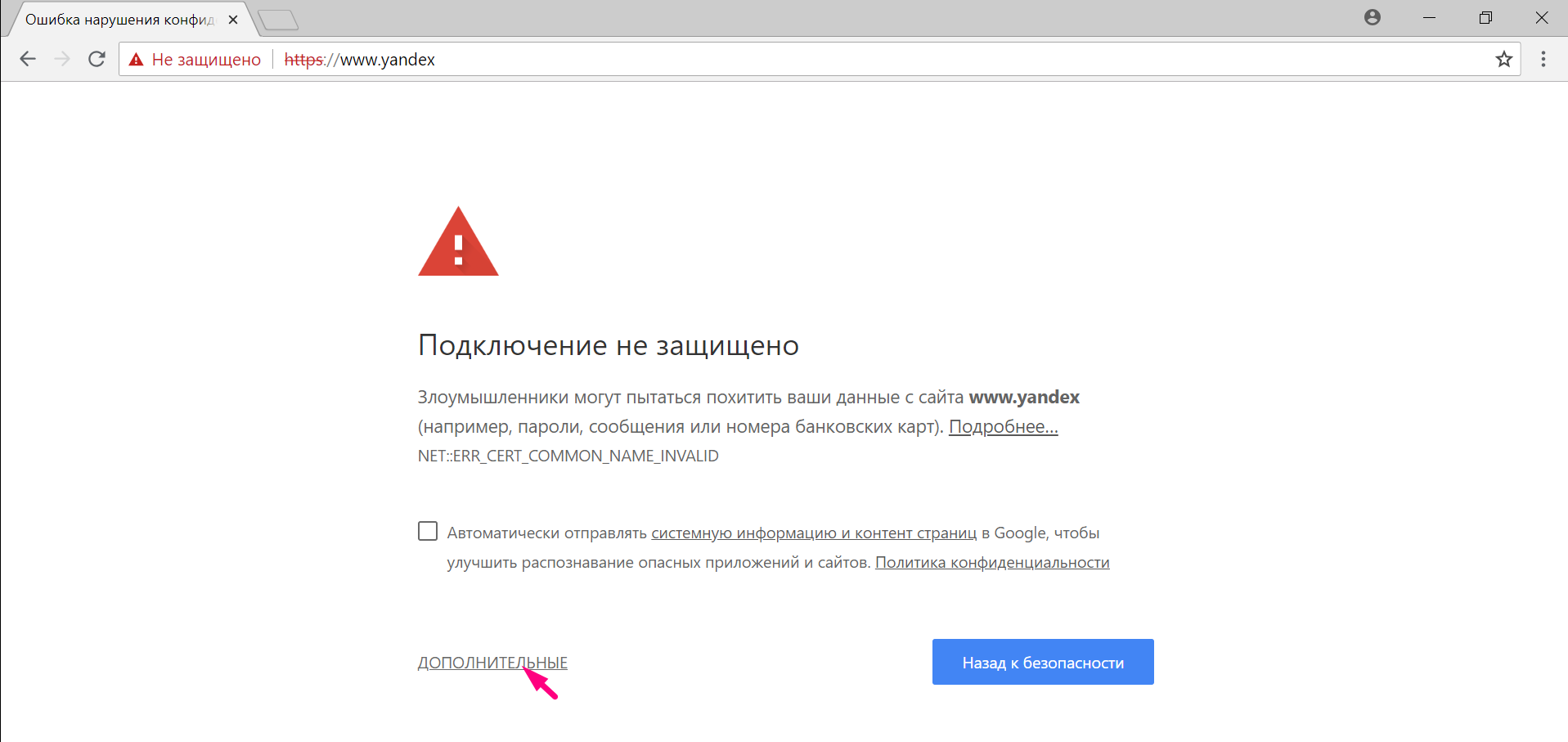 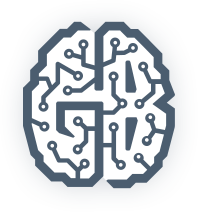 SSLSPLIT
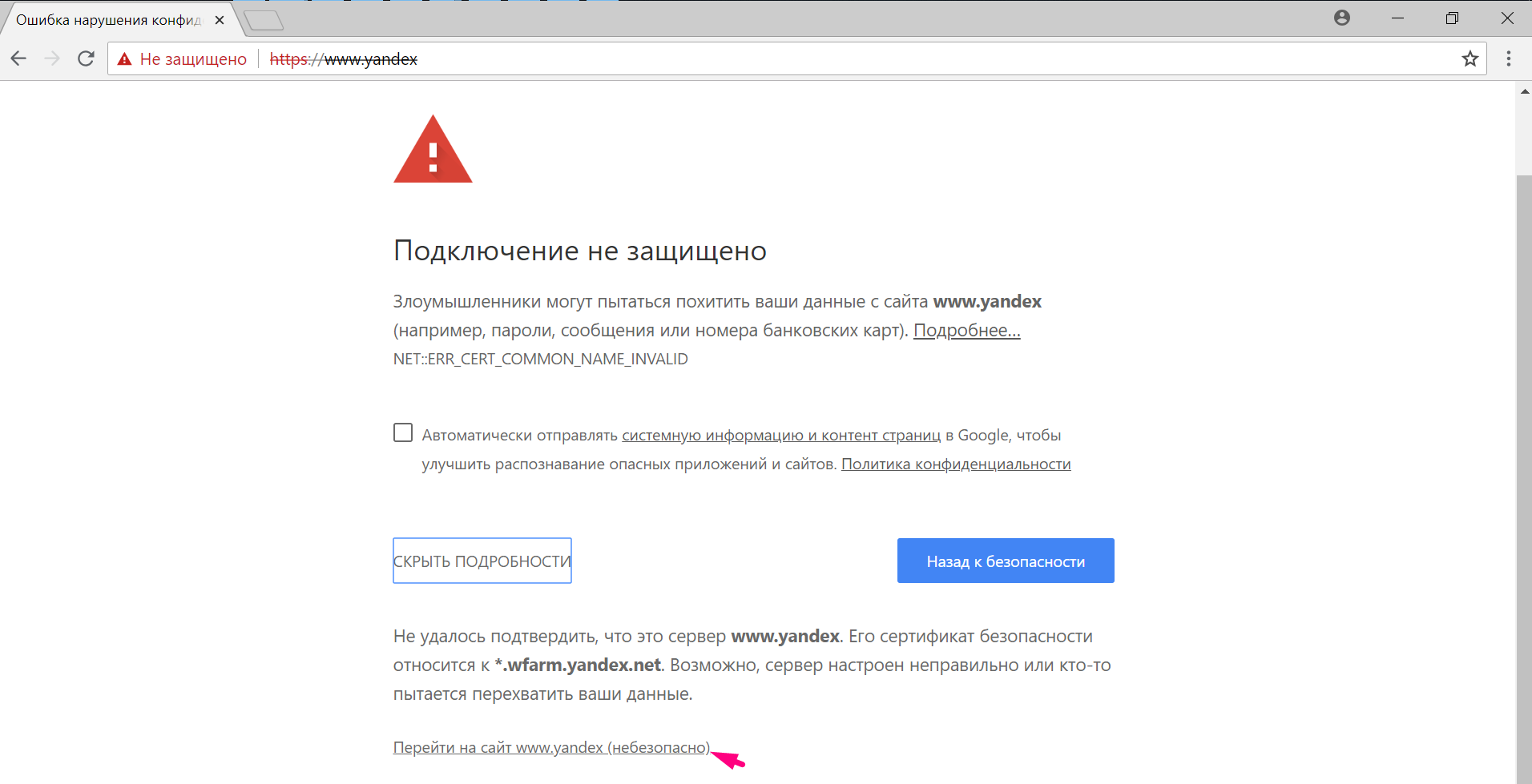 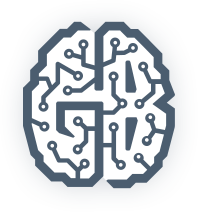 SSLSPLIT
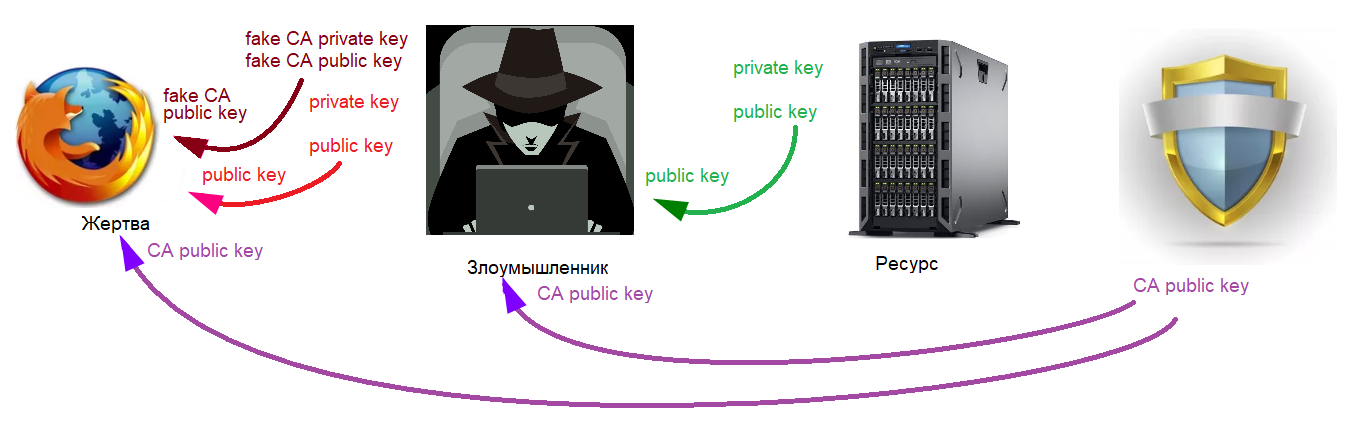 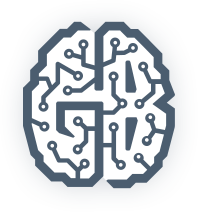 Пример уязвимости в приложении
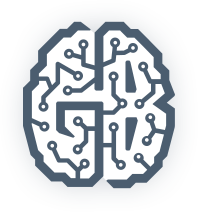 Защита от sslsplit
Аудит кода — поиск уязвимостей;
Certificate pinning;
Ликбез для сотрудников по безопасности.
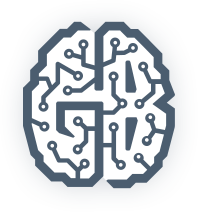 Практическое задание
Выбрать сайт https и с помощью arpspoof перехватить данные, используя ssltrip. Сайт открыть в браузере жертвы. 
* Выполнить задание 1, используя dhcp spoof. Разобраться, как работает dhcp spoofing, применяя Wireshark. С помощью ettercap -G запустить dhcp spoof, направив трафик жертвы на Kali linux. В Wireshark перехватить пароль на сайт https, который пытается посетить жертва.
* Выполнить задание 2, используя sslsplit. Сгенерировать сертификат, скормить его sslsplit. Если сайт перестает работать при атаке sslstrip, попробовать поработать с sslsplit.
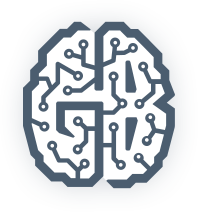 Полезные ссылки
http://ettercap.github.io/ettercap/.
http://bit.ly/1C9ge9U (ettercap filters sample).
https://ru.wikipedia.org/wiki/HTTPS_Everywhere.
https://kali.tools/?p=177.
https://kali.tools/?p=1232.
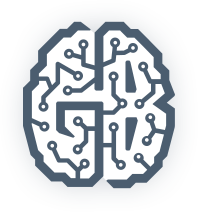 Вопросы участников
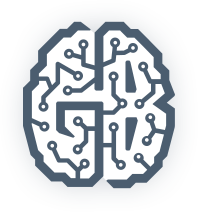